I Servizi Sociali in favore delle donne vittime di violenza e dei loro figli: una riflessione per la co-costruzione di un modello d’intervento efficace
10/02/2022
A cura di  Lara Cirillo - Assistente Sociale Comune di Napoli
Origine dei Servizi Antiviolenza
Dagli anni ‘70 è il movimento femminista a diffondere una nuova definizione di violenza, abbinandola al genere, legandola cioè al modo in cui si strutturano le relazioni tra uomini e donne. 
Nascono i Centri antiviolenza e le Case di accoglienza, cambia anche la concezione della donna, che da "vittima" passa a "soggetto" credibile, forte, capace di fronteggiare la situazione per proteggere se stessa e i figli. 
I centri sono stati gestiti per diversi anni autonomamente dalle associazioni in forma privata
Soltanto negli ultimi 15 anni si è strutturato un lavoro istituzionale sulla tematica: si è compresa la connessione diretta tra la violenza contro le donne e la struttura patriarcale della società.
 È l’asimmetria di potere tra i generi la causa che ha determinato discriminazioni, disuguaglianze, forme violente di oppressione e di morte che hanno colpito le donne.
10/02/2022
A cura di  Lara Cirillo - Assistente Sociale Comune di Napoli
CONVENZIONE DI ISTANBUL  2011
10/02/2022
A cura di  Lara Cirillo - Assistente Sociale Comune di Napoli
CONVENZIONE DI ISTANBUL  2011
è il primo strumento in Europa a fissare norme giuridicamente vincolanti per prevenire la violenza basata sul genere, proteggere le vittime di violenza e punire gli autori dei reati. 
definisce le diverse tipologie di violenza, precisando i corrispondenti obblighi statali di carattere generale, con una particolare attenzione agli obblighi di criminalizzazione di talune condotte lesive.
I documenti propedeutici alla convenzione fissano degli obiettivi:
1 CAV ogni 10.0000 abitanti di genere femminile
1 posto in accoglienza residenziale ogni 10.000 abitanti di genere femminile
10/02/2022
A cura di  Lara Cirillo - Assistente Sociale Comune di Napoli
PIANO STRATEGICO NAZIONALE SULLA VIOLENZA MASCHILE CONTRO LE DONNE 2021-2023
Si fonda su quattro assi: la prevenzione, la protezione e il sostegno delle vittime, la punizione dei colpevoli e l’assistenza e promozione. Tra le novità, l’ accento sul contrasto alla violenza economica con la previsione di alfabetizzazione finanziaria, tirocini retribuiti, e norme per favorire l’inserimento lavorativo al fine di realizzare l’obiettivo più generale dell’empowerment delle donne.
10/02/2022
A cura di  Lara Cirillo - Assistente Sociale Comune di Napoli
A livello regionale…
L.R. n. 2/2011  "Misure di Prevenzione e di Contrasto alla Violenza di Genere»:
rafforzare la presenza dei centri antiviolenza, in ciascun Ambito Territoriale, quali strutture finalizzate a ricevere le donne e le altre persone maltrattate, ad offrire loro aiuto e protezione e a predisporre percorsi di uscita dalla violenza la suddetta legge interviene in materia di politiche socio-sanitarie
10/02/2022
A cura di  Lara Cirillo - Assistente Sociale Comune di Napoli
Catalogo dei servizi residenziali, semiresidenziali, territoriali e domiciliari -Regolamento di attuazione della L.R. 11/2007
CASA DI ACCOGLIENZA PER DONNE MALTRATTATE
Le case di accoglienza per donne maltrattate sono luoghi protetti che offrono solidarietà e residenza temporanea a donne esposte alla minaccia di violenza fisica, psichica, sessuale o che l'abbiano subita.
Le strutture lavorano in stretta connessione con i centri antiviolenza, promuovendo interventi di rete con istituzioni, associazioni, organizzazioni pubbliche e private.
10/02/2022
A cura di  Lara Cirillo - Assistente Sociale Comune di Napoli
CENTRI ANTIVIOLENZA 
I centri antiviolenza sono strutture finalizzate a ricevere le donne e le altre persone maltrattate, ad offrire loro aiuto e protezione e a predisporre percorsi di uscita dalla violenza. Garantiscono l’anonimato e la segretezza all’utenza ed offrono gratuitamente consulenza e prima accoglienza. 
Garantiscono la reperibilità 24 ore su 24.
10/02/2022
A cura di  Lara Cirillo - Assistente Sociale Comune di Napoli
Un po’ di numeri sulla violenza
Quasi 4 donne su 10 dichiarano di aver subito molestie almeno una voltanella vita, quota che sale a 5 su 10 tra le donne lavoratrici.
 All’interno di una relazione sentimentale/familiare, 4 donne su 10 dichiarano di aver subito almeno una molestia o forma di controllo. 
Più di 5 donne su 10 hanno subito catcalling almeno una volta nella vita. Catcalling:Def. pappagallismo, definito sul dizionario Garzanti come “comportamento di chi infastidisce le donne con un corteggiamento inopportuno”. Ora si chiama Catcalling.

STEREOTIPI DI GENERE E INFANZIA
→ Meno della metà degli uomini ritiene che i giochi siano suddivisi tra giochi da maschi e giochi da femmine, mentre più del 60% delle donne considera che non sia vero e che i giochi siano semplicemente giochi.
→ 2 donne su 10 ritengono che le bambine siano più predisposte a piangere e più adatte a dare una mano in casa, quota che sale a ben 3 uomini su 10 in entrambi i casi.
10/02/2022
A cura di  Lara Cirillo - Assistente Sociale Comune di Napoli
“Il ciclo della violenza”
L’ innesco del ciclo della violenza è preceduto da un comportamento strategico dell’uomo mirante a isolare la donna e farle rompere ogni legame significativo di tipo familiare, amicale e con il lavoro.

1. Fase di crescita della tensione
In questa fase la donna inizia ad avvertire la crescente tensione e cerca di prevenire l’escalation di violenza. Spera in tal modo di calmare le acque, diminuire la tensione e controllare l’agire violento del partner. Molte donne affermano di sentirsi come se “camminassero sulle uova”.

 2. Fase di maltrattamento
 In questa fase l’uomo perde il controllo di sé e si possono verificare  episodi violenti. Il maltrattamento è inteso in tutte le sue forme: fisico, psicologico, economico….L’ aggressione da parte del partner provoca nella donna un senso di tristezza e di impotenza, può protestare ma non si difende.

3. Fase di luna di miele
E’ frequente che l’uomo faccia regali, promesse di andare in terapia e di “fare tutto il possibile per cambiare” affinché la donna non lo lasci e si separi da lui.

Quando la violenza è radicata i cicli si ripetono e come una spirale con il tempo accelerano di crescente intensità.
10/02/2022
A cura di  Lara Cirillo - Assistente Sociale Comune di Napoli
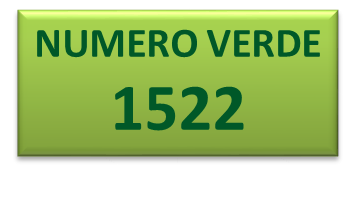 C.A.V.
Servizi sociali         Unità Antiviolenza
         Forze dell’Ordine                 Presidi Ospedalieri
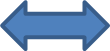 10/02/2022
A cura di  Lara Cirillo - Assistente Sociale Comune di Napoli
Percorso presso i CAV
I) contatto (1522, carabinieri, servizi sociali)
 II) Analisi della domanda
     Colloqui con le consulenti d’accoglienza
III) Definizione del percorso:
       Servizio legale; consulenza psicologica;
      attivazione equipe multidisciplinare; 
      eventuale ingresso in casa rifugio;
      contatti con Rete.
 IV) Sostegno durante il percorso
  V) Follow- up
10/02/2022
A cura di  Lara Cirillo - Assistente Sociale Comune di Napoli
…..Accoglienza in Emergenza
Nei casi in cui la donna e i minori siano in una situazione di pericolo per la loro incolumità, il Servizio Sociale unitamente all’Unità Antiviolenza del Comune organizza l’inserimento presso una casa di accoglienza …
L’accoglienza è volontaria      si agisce in un contesto collaborativo e non coatto
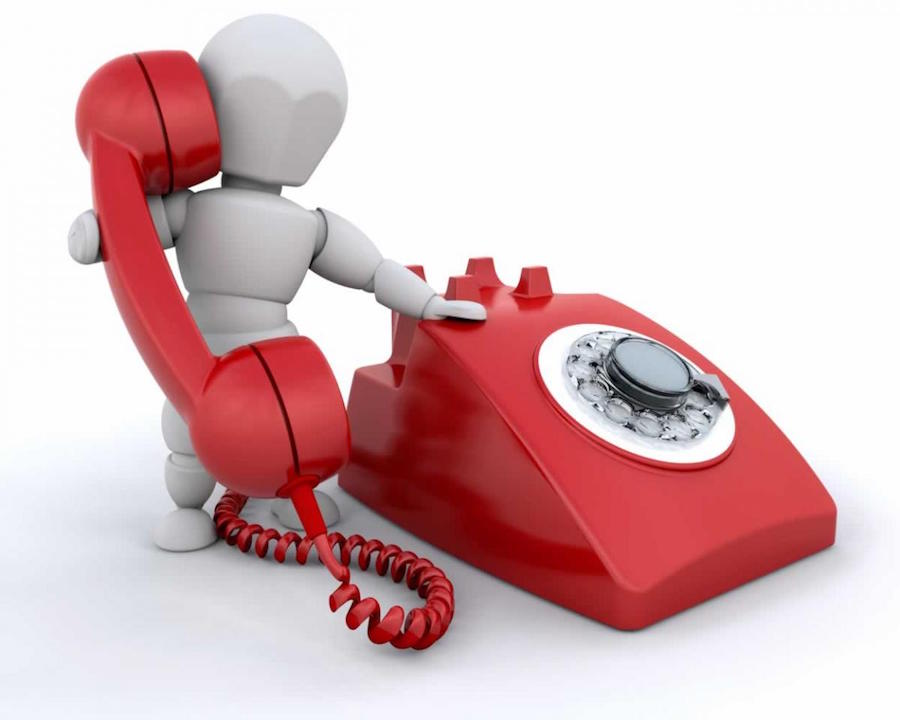 10/02/2022
A cura di  Lara Cirillo - Assistente Sociale Comune di Napoli
Accoglienza residenziale PER DONNE VITTIME DI VIOLENZA
Luogo di ri-strutturazione
Progetto individualizzato con rivalutazione bimestrale
Assistenza psicologica e legale
Rapporti con A.G.
Servizi per i bambini 
Graduale inclusione nei contesti territoriali
Orientamento al futuro
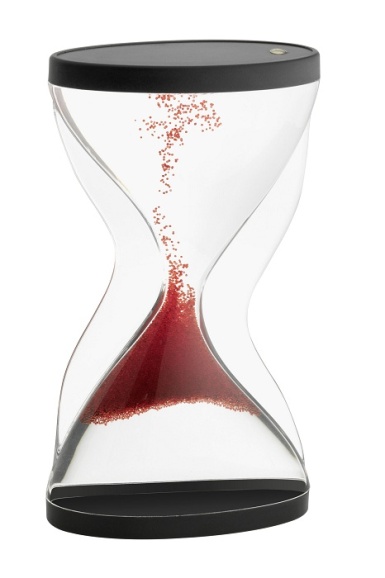 10/02/2022
A cura di  Lara Cirillo - Assistente Sociale Comune di Napoli
4/6 mesi
Accoglienza residenziale a bassa intensità «Semi-autonomia»
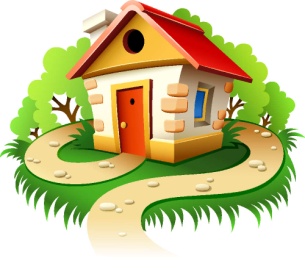 Luogo di preparazione
Orientamento e inserimento lavorativo
Orientamento e supporto all’abitare
Valutazione sulle prospettive
Partecipazione ai gruppi di auto mutuo aiuto
Servizi per i bambini
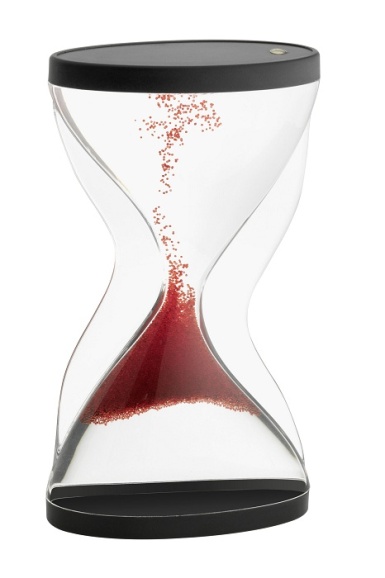 10/02/2022
A cura di  Lara Cirillo - Assistente Sociale Comune di Napoli
Alcune Riflessioni
Allontanamento del maltrattante, percorsi di recupero del soggetto maltrattante…
Bambini vittime di violenza (assistita?)
Dimensioni per una emancipazione efficace: abitare e lavoro
10/02/2022
A cura di  Lara Cirillo - Assistente Sociale Comune di Napoli
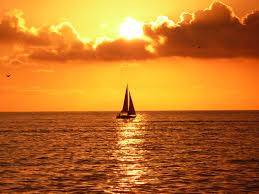 Grazie per l’attenzione !!!
10/02/2022
A cura di  Lara Cirillo - Assistente Sociale Comune di Napoli